Blockchain For Science
Karmen Čondić-Jurkić
How DID I GET here?
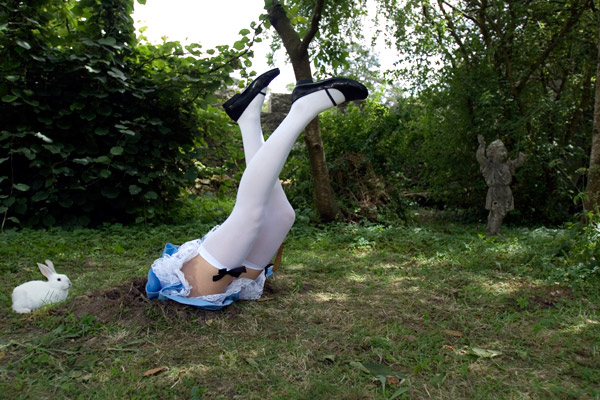 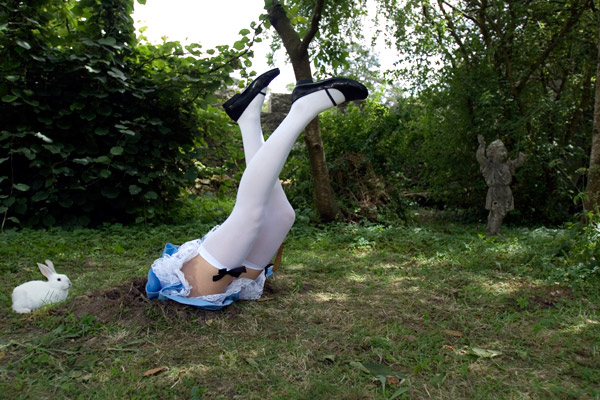 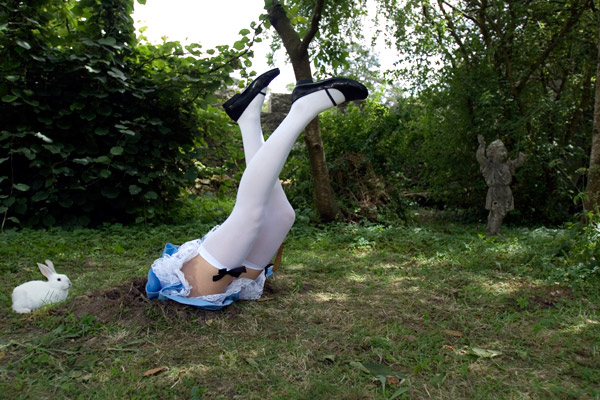 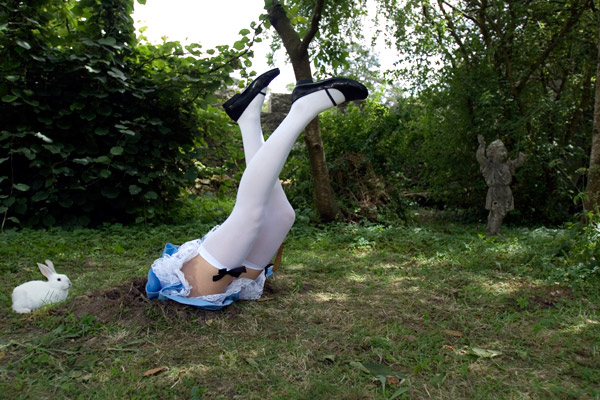 ?
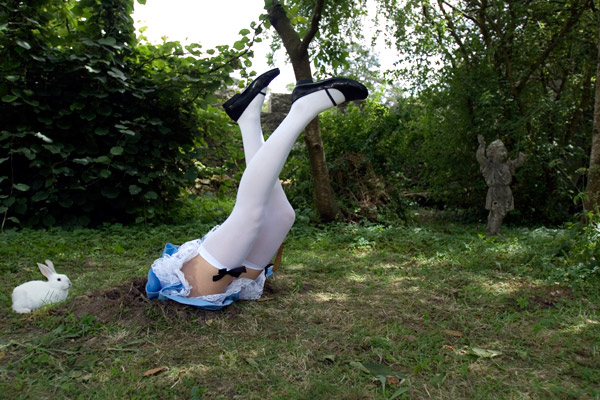 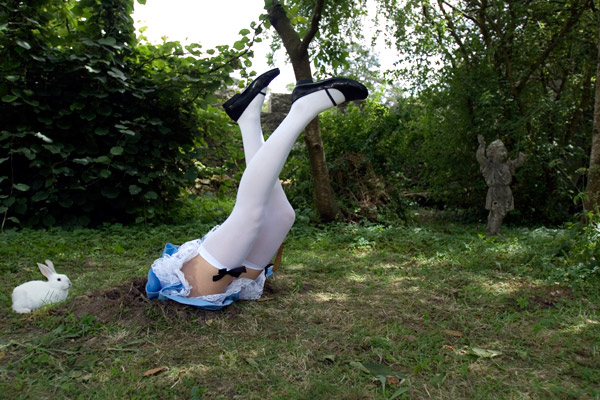 PhD in computational chemistry/biophysics
(Croatia, Germany)
Chemistry degree 
(Croatia)
Postdoc
(Australia)
Data infrastructure
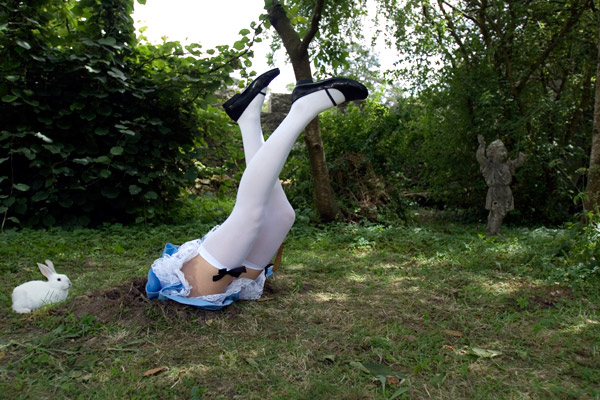 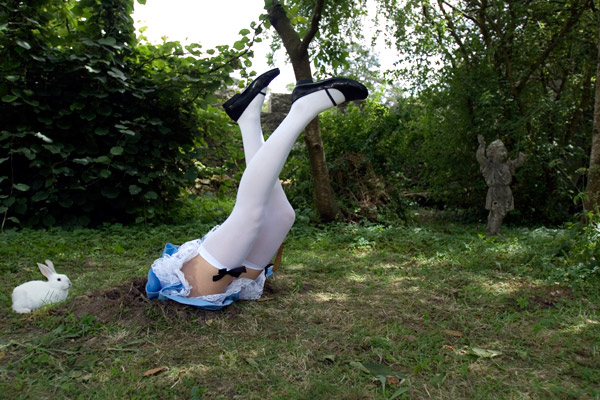 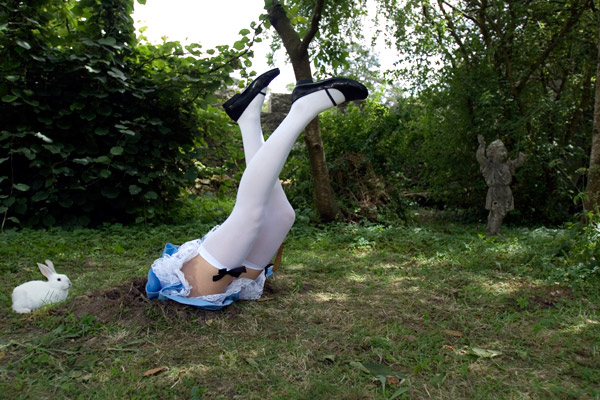 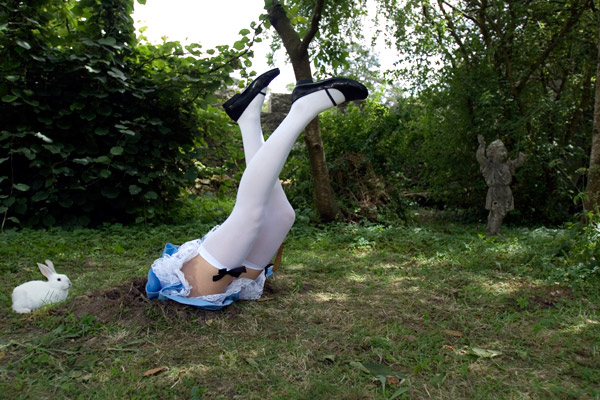 [Speaker Notes: Bob and Alice]
Common myths about blockchain
Blockchain Equals Bitcoin
Blockchain's Only Application Is Cryptocurrency
Information On Blockchain Activity Isn't Publicly Available 
Crypto Transactions Are Anonymous (It’s For Criminals)
Blockchain Will Change Everything About Business Transactions
Blockchain Is Just A Storage Mechanism
Cryptocurrency And Blockchain Are For Technology And Finance People Only
Tokens And Coins Are The Same Thing (IP management)
https://www.forbes.com/sites/forbestechcouncil/2018/03/27/11-common-myths-about-blockchain-and-cryptocurrency-you-shouldnt-believe/#19b7774a33f8
WHAT Is Blockchain?
A blockchain, originally block chain, is a growing list of records, called blocks, which are linked using cryptography. Each block contains a cryptographic hash of the previous block, a timestamp, and transaction data (generally represented as a merkle tree root hash). 
By design, a blockchain is resistant to modification of the data. It is "an open, distributed ledger that can record transactions between two parties efficiently and in a verifiable and permanent way". For use as a distributed ledger, a blockchain is typically managed by a peer-to-peer network collectively adhering to a protocol for inter-node communication and validating new blocks. Once recorded, the data in any given block cannot be altered retroactively without alteration of all subsequent blocks, which requires consensus of the network majority. Although blockchain records are not unalterable, blockchains may be considered secure by design and exemplify a distributed computing system with high Byzantine fault tolerance. Decentralized consensus has therefore been claimed with a blockchain.
Governance
https://en.wikipedia.org/wiki/Blockchain
https://blog.goodaudience.com/blockchain-governance-101-eea5201d7992
[Speaker Notes: Governance for David]
PROS / CONS
Immature technology with a lot of promise

Pros: reduced bureaucracy (no intermediaries), global networks, smart contracts, data storage, transparency, immutability – transformative potential in many social, political and economic areas, 

Cons (currently): scalability (transaction costs, data size, response time) slow adoption, (lack of) regulation, security, energy costs
Blockchain for (OPEN) science
Reputation & identity management, citations, peer review/editorial tracking, funding, IP, publishing, data sharing and storing

Digital transformation for academia (long awaited)

Tokenomics – incentives and rewarding mechanisms
The biggest obstacle
CULTURE


TIME & MONEY
(REPUTATION, INCENTIVES)
[Speaker Notes: Time is a bigger issue than money – overburdened researchers, numerous duties, but not enough time 
In that sense, the amount of money received is insufficient for the number of jobs done
Proliferation of bureacracy]
Cultural change (OSF)
Policy
Incentives
Make it required
Make it rewarding
Make it normative
Make it easy 
Make it possible
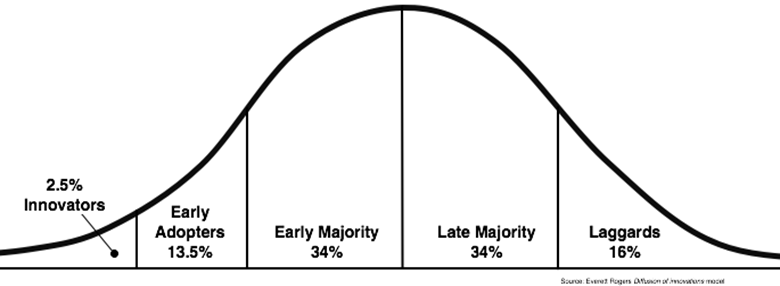 Communities
Norms
User Interface/Experience
Infrastructure
Tim Errington, https://osf.io/kxnu5/?show=revision
[Speaker Notes: Time is a bigger issue than money – overburdened researchers, numerous duties, but not enough time 
In that sense, the amount of money received is insufficient for the number of jobs done
Proliferation of bureacracy]
Feedback Loop
Policy
Incentives
Norms
User Experience
Infrastructure
Communities
Communication: standards and protocols
Decentralised/distributed/federated/centralised
How to support modern research?
 Sustainable and reliable infrastructure
 Smooth user experience
 Incentives aligned with the long-term goals and strategy
 Adaptive systems
It is about finding the best solution for the problem!
https://github.com/WebOfTrustInfo/rebooting-the-web-of-trust/issues/50#issuecomment-154995201
[Speaker Notes: Money – democratized access, smart contracts, bringing more people in the game (funders and researchers), breaking down the hierarchy – potentially faster and more efficient]